Curriculum planning
Perspectives of Environmental Education in Schools
The NCERT keeping in view the paramount urgency of introducing Environmental Education (EE) as a compulsory subject in schools. The experts, environmentalists, educationists and organisations working in the field of environment and EE were approached to give their comments and suggestions on the seven specific issues identified as being critical to development of  syllabus for EE.
1. Scope and dimensions of Environmental Education at elementary, secondary and higher secondary levels of school education
2. Significant elements of the content and process including projects and activities for EE
3. Modalities of introducing EE without increasing curriculum load
4   EE as an instrument for inculcating healthy personal and social attitudes towards environment and development
5. Role of the community in imparting effective EE in schools
6. Strategies of evaluating EE and its place in public examinations
7  Implications of EE for Teacher Education
1. Scope and dimensions of Environmental Education at elementary, secondary and higher secondary levels of school education
EE has generally been visualised as a multi-disciplinary area of study.
It encompasses physical, chemical, biological, social, cultural and human dimensions of study
All the dimensions are closely interrelated and influence one another.
The themes, which emerge prominently include;
.  Interdependence of man and nature, ecologically and socially sustainable development, pollution and the problems it
creates and the preservation and conservation of natural resources.
The other themes that find a prominent place are population, human health, impact of science and technology, industrialisation, culture, ethics, agriculture and economics.
The main focus of EE is to expose students to the actual world they live in.
. To achieve this, the curriculum could be based on the three common aspects:

• Learning about the environment
• Learning through the environment _ implying a systematic exploration through a variety of activities
 Learning for the environment by developing a genuine concern for and sensitivity towards its protection and preservation
In order to realise the above, the objectives of EE need to focus not only on knowledge
but more importantly on generating awareness, developing attitudes, values and skills, and promoting participation and action among children at all levels of school education.
On the issue of viewing EE as a compulsory subject with refere nce to  the different stages of school education, , is as follows: 
• Elementary - Coverage be related to the child's surroundings, health and hygiene
along with suitable field activities and observations.
• Secondary - Moderate exposure to various environmental concepts, plant and
animal life, their interaction with the environment, pollution and other problems
• Higher secondary - Greater exposure to all the topics covered at the previous  levels be given .
To facilitate this process, the basic inputs and ideas about the environment along with concrete examples could be given through components in the physical sciences and life sciences.
2. Significant elements of the content and process including projects and activities for EE
. The content and process in including projects and activities are to be geared towards creating a sustainable world.

These include:
• Concept and meaning of environment
• Components of environment
• Natural resources
students can collect   different single-use plastics and  determine how much can be recycled.
students can keep a tally of the different single-use plastics they collect and determine how much can be recycled.
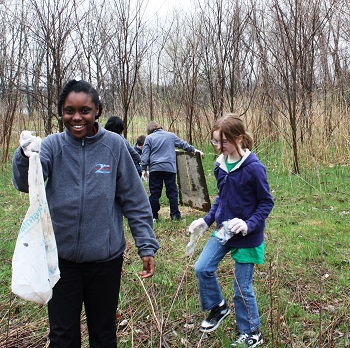 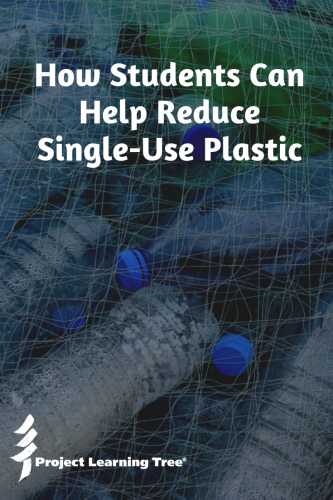 • Pollution and related problems
• Current environmental concerns and interdependence between man and nature
• Energy management
• Toxicology
• Health hazards 
• Agriculture and environment
• Ecology/ecosystem
• Bio-technology and environment
• Sustainable development
• Population and development and the quality of life
• Environmental policies and legal provisions
Some elements of sustainable development are
Efficient use of natural resources
Education
Population stabilization
Integrated environmental systems management
Social and cultural changes
Determining environmental limits
Refining market economy
Reduction in waste and prevention of pollution
Protecting soil from pollution
Reducing disparity in life cycle
Restoring landscapes
The topics suggested for inclusion in the syllabi are as given below.
• Natural resources (flora, fauna, air, water, land, minerals)
• Biological diversity
• Marine life
• Inter-dependence of man and environment

• Environmental degradation
• Environmental problems and hazards
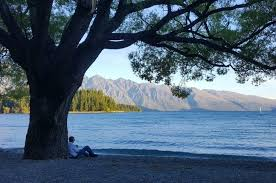 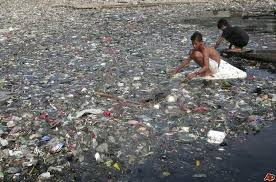 • Environmental pollution _ air, water, soil, noise
• Waste management
• Disaster management
• Protection of human health conditions and quality of life
• Conservation of energy, soil, wildlife, forests, water
• Renewable resources
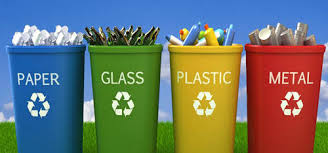 Disaster management
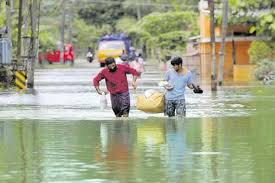 • Eco-friendly and indigenous technologies
• Water resources managment
• Sustainable development
• Sustainable agriculture
• Environmentally sound management of biotechnology
• Environmental policies and programmes
• Environmental information resources
• Acts, laws and regulations
Some of thecommon field based projects and activities suggested are:
• Segregation of waste
• Vermi composting
• Safe dumping
• Testing of water quality
• Safe sewage disposal
• Rainwater harvesting
• Tree plantation and maintenance of school gardens
• Protection of plants of medicinal and economic value
• Management of water bodies
• Pollution growth and environmental quality
• Food adulteration
3. Modalities of introducing EE without increasing curriculum load
Regarding the introduction of EE at different stages of school, two separate approaches
have emerged. 
The first one is about an integrated approach where teaching of environmental concerns and challenges becomes a part of science, social science, mathematics and other subjects.
The second approach refers to EE as an interdisciplinary area and as a compulsory subject. This model lends a more definite shape and structure to the subject.
Introduction of EE as a compulsory subject would require reformulation of curriculum in
other subject areas also. It would be necessary to avoid repetition, excess information, and increase in curriculum load.
At the primary level, maximum use of school and home surroundings as well as other
settings needs to be emphasised in order to promote awareness and appreciation about the local environment. 
At the upper primary level, children's participation in simple projects related to different environmental issues and problems has to find an important place.
At	the secondary level, children need to be introduced to real life situations and
opportunities for community based environmental action. The schools may set up ecoclubs, health clubs, eco-corners and conduct cleanliness drives, nature study camps and
field visits.
At the higher secondary level, there is a need to move into real life settings
where environmental problems are a reality and action through extension work in groups
leading to improvement in the environment is to be initiated.
• Providing the states with separate syllabi for EE prepared by the NCERT.
 Formulating a broad framework for EE for schools which would help them plan their own detailed syllabi and strategies.
A large number of transactional modalities have been suggested which include :
• Narration of events, experiences and stories
• Assignments and projects
• Field trips and visits
• Establishing eco clubs
• Field studies and surveys
• Brain storming and quizzes
• Role play and drama
• Lectures and demonstrations
• Discussions
• Case studies
4. EE as an instrument for inculcating healthy personal and social attitudes towards environment and development
EE inculcating positive attitudes among learners towards the environment, its protection, preservation and conservation.
. At the elementary level, the students
need to learn from their environment and thus develop an understanding about it. They need to be educated about healthy living habits and their relevance to the fitness of body and mind.
At the secondary and higher secondary levels, students need to be introduced to the problems of the environment they are living in, the social responsibility of the community in maintaining it and making it healthy. 
The living conditions of people have become complex due to rapid technological advancement, urbanisation and increase in population.
EE is to sensitise the learners by giving a better understanding of the way the environment functions towards peaceful and harmonious co-existence of all life forms in nature. 
Through the experiential learning the students will act as pro-active future citizens of the country and create a vigilant society for better and healthy environment, thus leading to a sustainable future.
5. Role of the community in imparting effective EE in schools
The basic role of the community is to provide help and support to schools in planning, organising and conducting projects, schemes and activities involving both teachers and students.
 This will enhance the awareness of children about their surroundings; help them realise the importance of projects as well as promote
conservation efforts.
When the child carries out a project with the guidance of her/his parents, it will develop an emotional bond with the environment as well as with the society.
• Understanding the local environmental problems and finding out their solutions;
• Keeping the local environment clean and healthy;
• Using natural resources in a judicious manner
• Sensitizing the community about environmental concerns; and
• Participating in environmental conservation and protection activities.
The community can contribute in the following areas:
• Sharing knowledge and information, and participating in actions
related to environmental improvement;
• Sharing basic resources _ material and human;
• Joining hands in cleanliness campaigns, adoption of local parks and playgrounds, ponds and rivers, gardens and  local monuments;
• Celebrating festivals, national and international day functions;
• Supporting and participating in nature clubs, fairs, cultural and social activities;
• Participating in meetings and forums to ensure consideration of community needs;
• Monitoring of water and air quality, rain water harvesting and practices for conservation of water; and
• Creating awareness about the legal provisions for environmental protection.
Active community participation will enable children to realise their social and environmental responsibilities. 
To achieve this partnership, it is necessary that different agencies from the community such as the Panchayat, Municipal Corporation bodies, NGOs, social workers and scientific and research institutions be involved.
6. Strategies of evaluating EE and its place in public examinations
A variety of quantitative and qualitative techniques have to be evolved for evaluating
 students' performance in scholastic and co-scholastic areas.
In order to assess and evaluate learners' knowledge and awareness, attitudes and skills, continuous and comprehensive evaluation (CCE) is necessary.
The objectives of theevaluation process are to:
• assess the learners' awareness and knowledge at different stages;
• assess behavioural changes in learners focusing on the development of skills and attitudes and the inculcation of habits and values;
• Diagnose difficulties/weaknesses in learning and, thereby, teaching; and
• serve as a mechanism for improving the EE delivery system.
EE could be assessed on the basis of field activity notes, project findings, presentations
and reports prepared by students and also through the question-answer type tests. 

Grading of children's performance is preferred in assessing the qualitative aspects of the subject.
At the elementary stage, evaluation is to be continuous and comprehensive, based on both knowledge and activity. The knowledge aspect may be assessed through written tests.

secondary stage, EE will focus on both the theory and practical aspects. The theory aspect is to be assessed through external examination while the practical aspect is to be internally assessed.
At the higher secondary stage, both the theory and practical aspects of EE are to be assessed externally and Internally.

So, variety of techniques need to be adopted for
continuous and comprehensive evaluation of the cognitive, affective and conative aspects of the learners at different stages of school education.
7. Implications of EE for Teacher Education
A general need for properly and adequately trained teachers for all the stages of school
education in order to achieve the objectives of the subject does exist as teachers' role is pivotal in imparting EE. 

To realise this, the curriculum of teacher education needs to provide the basic knowledge and conceptual understanding of EE as well as to develop relevant skills and attitudes in student-teachers and the existing cadre of teachers
The basic strategies required for strengthening both pre-service and in-service teachereducation programmes include:
• Reviewing and modifying the existing pre-service and in-service education programmes 

• Familiarising teachers and student-teachers with planning, organising and conducting of projects, activities and case-studies in EE .
• Providing exposure to different kinds of projects already in progress in the community;
• Developing skills to establish closer school-community contacts; and
• Using co-scholastic activities in other subjects as a medium of teaching EE
National Consultations on Environmental Education in Schools
In order to supplement the analysis of individual and institutional consultations it was decided to organise two face to face National Consultations on Environmental Education in Schools. 

The First Consultation on the academic aspects of Environmental Education (EE) in Schools was organised by NCERT on 13-14 February, 2004 in New Delhi.
Seventy participants comprising eminent scientists, environmentalists, officials of central
and state govt. departments dealing with environment, senior academicians attached to
Departments/Centres of environmental studies, environmental science, environmental
ecology, botany, regional development, geography, marine biology etc. of different
universities, teacher educators, principals of teacher training colleges, prominent ,NGOs and NCERT faculty took part in deliberations
The Second Consultation on the Implementation of EE in Schools was held on 13th March, 2004. Seventy-two officials comprising Presidents/Chairpersons of Boards/Councils of
School Education, Directors of State Councils of Educational Research and Training (SCERTs), Directors of Education in the states, eminent scientists, environmentalists and NCERT faculty participated
The Hon'ble Supreme Court's directive to develop a model syllabus of EE as a compulsory subject in a graded manner for the entire school stage was welcomed. 
that National Curriculum Framework for
School Education (NCERT, 2000) has already made recommendations of far reaching
consequences with regard to EE for different stages of school education. Significant
initiatives undertaken by the state level agencies in revising their curriculum and syllabus
including EE over the years were also highlighted.
The viewpoints that emerged from interaction on various issues are highlighted below:
Mission
The implementation of EE in schools needs to be undertaken in a mission mode.
 The mission could be stated as:
To prepare young minds to appreciate the importance of environment in a holistic
 manner, not only for human survival but for all life forms on Earth, to inculcate a  positive attitude towards environment, and to encourage pro-active action for a sustainable future.
Objectives
The overall objectives of EE are to develop in the learner:
• an awareness of the environment and its problems;
• basic knowledge and understanding of the environment and its
inter-relationship with man including indigenous tradition and cultural practices related to the environment;
• habits, values, attitudes and emotions to maintain and promote `quality environment' for human survival;
• skills to solve environmental problems;
• ability to assess the outcomes of environmental action and initiatives; and
• a sense of responsibility and urgency to ensure appropriate action to solve environmental problems.
Curriculum and Syllabus
• EE should be a compulsory subject in the school curriculum.
Accordingly, the syllabus at different levels of school education needs to be suitably reviewed in order to identify linkages and to avoid overlapping of contents.
Pedagogy and Transaction methods
1. Pedagogy will have to be based on local contextuality, the indigeneous social perception of environment, cultural tradition,  multi-disciplinary approaches and experiential learning strategies.
2. In Classes I-II, the entire transaction needs to be woven around the child's immediate environment, and it must also be built upon the child's inherent curiosity, observation and the ability to co-relate at that age.

3. At the higher levels, greater attention has to be given to additional practical inputs in the form of investigations, project work, co-scholastic activities and the like. There is a need to create separate time slot and space within the total.
4. Curricular framework for which details in the form of projects/activities to be undertaken by students and their gradation can be worked out. This experience could be evaluated both qualitatively and quantitatively through appropriate weightage assigned to each of these inputs.
5. EE is not teaching-learning transaction alone. It has to become a way of life of all the stakeholders in the school, as also the community. Therefore, the process needs to permeate the school system and be reflected both in the physical environment of the school (e.g., water and sanitation facilities, garbage management,
green school campuses, energy conservation, etc.) and the attitudes
and actions of all those who are part of the school education
6. Field activities like camping and trekking provide opportunity for students to experience nature first-hand, develop life skills and encourage their spirit of adventure. Nature camps have proved to be an effective way of introducing children to the  wonders of
 nature, awakening their concern for it and laying the foundations of a conservation ethics.
7. Creatively planned use of facilities like botanical gardens, agricultural, fields, ponds, factories, museums, natural history museums, cultural heritage sites and planetaria can help to create an interest in environment and reinforce curricular learnings.
8. The transaction modalities of EE would include interactive mode, demonstration, discovery approach, project based methods, action oriented practicals, field visits, value clarification and community based approaches.
Evaluation
1. Evaluation has to focus on cognitive, affective and conative learning in a balanced manner.
2. EE as a compulsory subject needs to be assessed through continuous evaluation, group evaluation, peer evaluation, institution based evaluation and external evaluation through appropriate grades.
Teacher Education
EE has to be a prominent part of the foundation component and also an elective subject in all pre-service teacher education courses
 A detailed design of in-service programmes covering various aspects of content and methodology, competencies to transact the  subject, to prepare the teaching-learning materials, to evaluate the learning outcomes need to find place in the agenda of (DIETs), Colleges of Teacher Education (CTEs (IASEs) and (SCERTs).
Appropriate design of in-service teacher education programmes through open, distance and online learning modes will have to be formulated to cover large numbers of teachers located in rural, tribal and remote areas.
The teacher education methodology has to emphasise
competencies to participate in interactive group discussions, problem solving sessions, contextual transaction of the content, demonstration-cum-discussion, concept-centred teaching and experiments, project work, conduct of co-curricular activities, field study, and the use of information and communication technology including multimedia.
In addition, the student-teachers need to acquire skills in organising exhibitions on various environmental issues, undertaking action research on environmental problems, conducting field and laboratory observation, undertaking case studies of innovations, disseminating the success stories and using school-based and community based approaches.
Use of low-cost/no-cost materials available in local environment, audio-video materials, materials related to information and communication technology have to be encouraged in schools depending on the facilities available.
Implementation Strategy
• EE offers an opportunity for community involvement.  Investigative projects and action oriented problem-solving projects suited to age and ability of the learner need to be undertaken in partnership with the community.

Parent-teacher associations could also play a major role in actualising the objectives of EE.
• Institutions like DIETs, CTEs, SCERTs, IASEs, University Education Departments and other Teacher Education Institutions, have to function as resource centres on EE. State and national level institutions would assist them in their professional activities and programmes.
• For effective implementation of EE, the role of media is also important. Networking with different media agencies, organisations and institutions has to be established. 
• Appropriate training, orientation and awareness generation programmes for teachers, teacher educators, parents and educational administrators need to be undertaken simultaneously.
• Formulation of implementation strategies, logistics and support system for introduction of EE as a compulsory subject in the school system, needs to be initiated at state and district levels.

• Effective implementation of EE would require development of a
comprehensive support system both within the school and outside
the school system. This would include professional preparation of
teachers, head masters and other functionaries; involvement of
community, NGOs, electronic media and institutions/organisations
dealing with areas and elements of environment.
•The success of implementation of EE would depend on delineation of the roles and responsibilities of Directorates of School Education, the State Boards/Councils of School Education, SCERTs/SIEs, DIETs, CTEs, IASEs, University Education Departments and other Teacher Education Institutions in curriculum/syllabus planning, evaluation, monitoring and networking at the state level.
Recommendations
1. EE as a compulsory subject needs to focus in a graded manner on all the three domains of learning  i.e., cognitive, affective and conative.
2. In Classes I _ II, the curriculum for EE automatically becomes a part and parcel of language,  mathematics and the Art of Healthy and Productive Living. 
3. The existing syllabus of EE in Standards III to V needs to be reviewed for bringing in greater  emphasis on students carrying out activities in their local environment and development of habits and values.
4. Teachers are required to be empowered and committed to function as curriculum constructors with  confidence, appropriate resources and training support pre-dominantly at the primary level.
5. The content of EE in the syllabi of upper primary stage will have to be suitably reviewed with a  focus on affective and conative components by providing additional inputs in the form of  investigation, project work, co-scholastic activities and the like.
6. At the secondary stage, the focus of EE as a compulsory subject should not mainly be on
 knowledge and information processing but on acquisition of skills, development of attitudes and values and participation in actions through activities, projects, field interactions and co-curricular activities.
7. At the higher secondary stage, one full paper of EE for one of the semesters each year as part of  the foundation course has to be made compulsory for both academic and vocational streams. At this stage, the focus needs to be on development of critical thinking ability, problem solving skills  and participation in pro-active action in community settings.
8. Introduction of EE as a compulsory subject would require reformulation of curricula in other  subject areas as well, in order to avoid duplication or replication and increase in curriculum load.
9. The school environment should be both a demonstration and a manifestation of the EE process.
10. Every child from the upper primary level onwards has to be provided with the opportunity to  participate in at least one nature/outdoor field visit experience. 
11. The content and transaction of EE needs to recognise, acknowledge, respect and celebrate all   forms of diversity and local contextuality.
12. The content related to environmental issues and concerns needs to cover the range from the local to the global in a graded manner
13. The pedagogy of EE will have to be based on local contextuality, indigenous knowledge,  experiential learning strategies, multi-disciplinary approaches, project based methods and action
 oriented practicals.
14. EE has to be the concern of all teachers in all subject areas. Every teacher would have the  capacity to design teaching-learning strategies in EE.
15. Regular and periodic renewal and updating of syllabus of EE is desirable. 
16. Environmental values have to be suitably integrated with the curriculum, teaching-learning process  and teacher education.
17. At the primary stage no formal evaluation is recommended. At the secondary and senior  secondary level EE as a compulsory subject could be evaluated both internally and externally by awarding grades
18. The syllabi for both the pre-service and in-service teacher education programmes require
 significant modification and changes. NCERT may prepare curriculum with EE component for  teacher education courses.
19 Specific strategies will have to be designed for in-service education of teachers on the new
approaches of EE.
20 Collaboration has to be established between NCERT, Indian Space Research Organisation
 (ISRO) and State Institutes of Educational Technology (SIETs) for teacher preparation through  distance mode and production of multi-media materials.
21 National electronic media like Door darshan and Akashvani need to provide slots during prime  time for generating awareness and building a climate for action to find solutions to environmental  issues.